ORAM – Used for Secure ComputationbyVenkatasatheesh Piduri
1
Basics
What is secure Computation
Why it is important
Different Methods
2
Secure Computation
My age is 12
I do not want Alice to know
My age is 16
I do not want
Bob to know
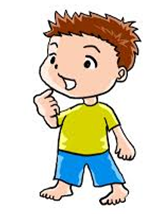 Who is the oldest?
3
Secure ComputationTraditional solutions use circuit abstraction
12
>=16?
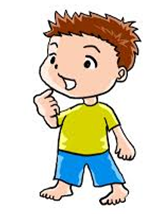 OT
No, I am older than Bob
[Yao, 1982] Garbled Circuit
4
Papers for discussion
* Automating Efficient RAM-Model Secure Computation, SP14
Burst ORAM: Minimizing ORAM Response Times for Bursty Access Patterns, SEC14
5
Terms
Third party computation
Semi honest model
Adversarial behavior
Oblivious transfer
Memory access pattern
Garbled circuit
6
Introduction
Traditional circuit approach
RAM- SC model
Automating efficient RAM- Model
7
Key building blocks of RAM model SC
Oblivious RAM – a cryptographic primitive that hides memory access patterns by randomly shuffling data in memory.
Each memory read/ write incurs poly log n actual memory accesses
8
Automating Efficient RAM – About
Define Intermediate representation 
Type system
Automated compiler – transfers high level program into secure computation protocol.
9
Continue
Intermediate representation and Type system 
Helps in avoiding expensive circuit
10
Automating RAM-model Secure Computation
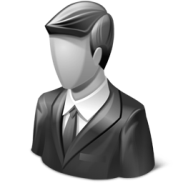 Programmer
Crypto Non-Expert
Secure
computation
protocol
Type Checker
Program in source language
SCVM Intermediate Representation
Front-end
compiler
Back-end
compiler
11
[Speaker Notes: Usability
Formal Security
Efficiency]
Automating RAM-model Secure Computation
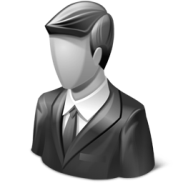 Programmer
Secure
computation
protocol
Type Checker
Program in source language
SCVM Intermediate Representation
Front-end
compiler
Back-end
compiler
12
[Speaker Notes: Usability
Formal Security
Efficiency]
Automating RAM-model Secure Computation
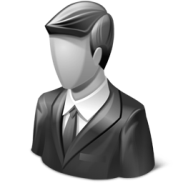 Programmer
Secure
computation
protocol
Type Checker
Program in source language
SCVM Intermediate Representation
Front-end
compiler
Back-end
compiler
13
[Speaker Notes: Usability
Formal Security
Efficiency]
Toward generating efficient protocol
Instruction-trace obliviousness
Memory-trace obliviousness
Mixed-mode execution
14
Toward generating efficient protocol
Instruction-trace obliviousness
15
Program counter leaks information
The instructions being executed leak information

if(a[mid] <key)  
      l = mid + 1;
else 
      r = mid;
16
Program counter leaks information
The instructions being executed leak information

if(a[mid] <key)  
      l = mid + 1;
else 
      r = mid;
17
Program counter leaks information
The instructions being executed leak information

if(a[mid] <key)  
      l = mid + 1;
else 
      r = mid;
18
Program counter leaks information
The instructions being executed leak information

if(a[mid] <key)  
      l = mid + 1;
else 
      r = mid;
Universal Circuit
Execute ALL instructions!
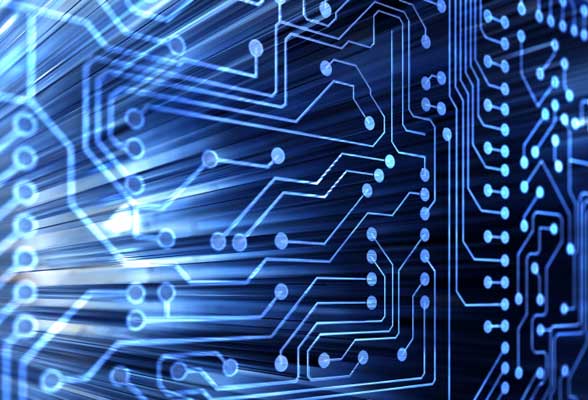 new pc value
Instruction
INEFFICIENT!
19
Instruction-trace obliviousness
if(a[mid] <key)  
      l = mid + 1;
else 
      r = mid;
t1=a[mid];
cmp = t1<key;
t2=mid+1;
l=mux(cmp, t2, l);
r=mux(cmp, r, mid);
Instruction-trace oblivious programs, e.g. straight-line programs, can avoid the universal circuit
20
Toward generating efficient protocol
Instruction-trace obliviousness
Memory-trace obliviousness
21
Memory Trace Obliviousness
int count(public int n, alice int* data, bob int T) {
	int count = 0;
	for(int i=0; i<n; ++i) {
		if(data[i]==T)
			count = count+1;
	}
}
RAM
Linear scan
data need not be stored in an ORAM
22
Toward generating efficient protocol
Instruction-trace obliviousness
Memory-trace obliviousness
Mixed-mode execution
23
Mix-mode Execution
When code can be computed locally or publicly, a secure computation protocol is not necessary

E.g. sorting the array before performing binary search.

{ P , A , B , O}
24
Compilation
Typing the source language
Labeling statements
On secret branching
On secret  while looping – can impose constraint
Declassification – info can flow from only low secure to high
Correctness  - type checker
25
Evaluation
KMP string matching algorithm
Dijkstra’s shortest distance algorithm
Inverse Permutation
Aggregation over sliding windows
Binary Search
Heap Data Structure
26
Evaluation
Little compile time compared to earlier circuit model compilers
Metric – block cipher evaluations as performance metric
27
Thank you
28